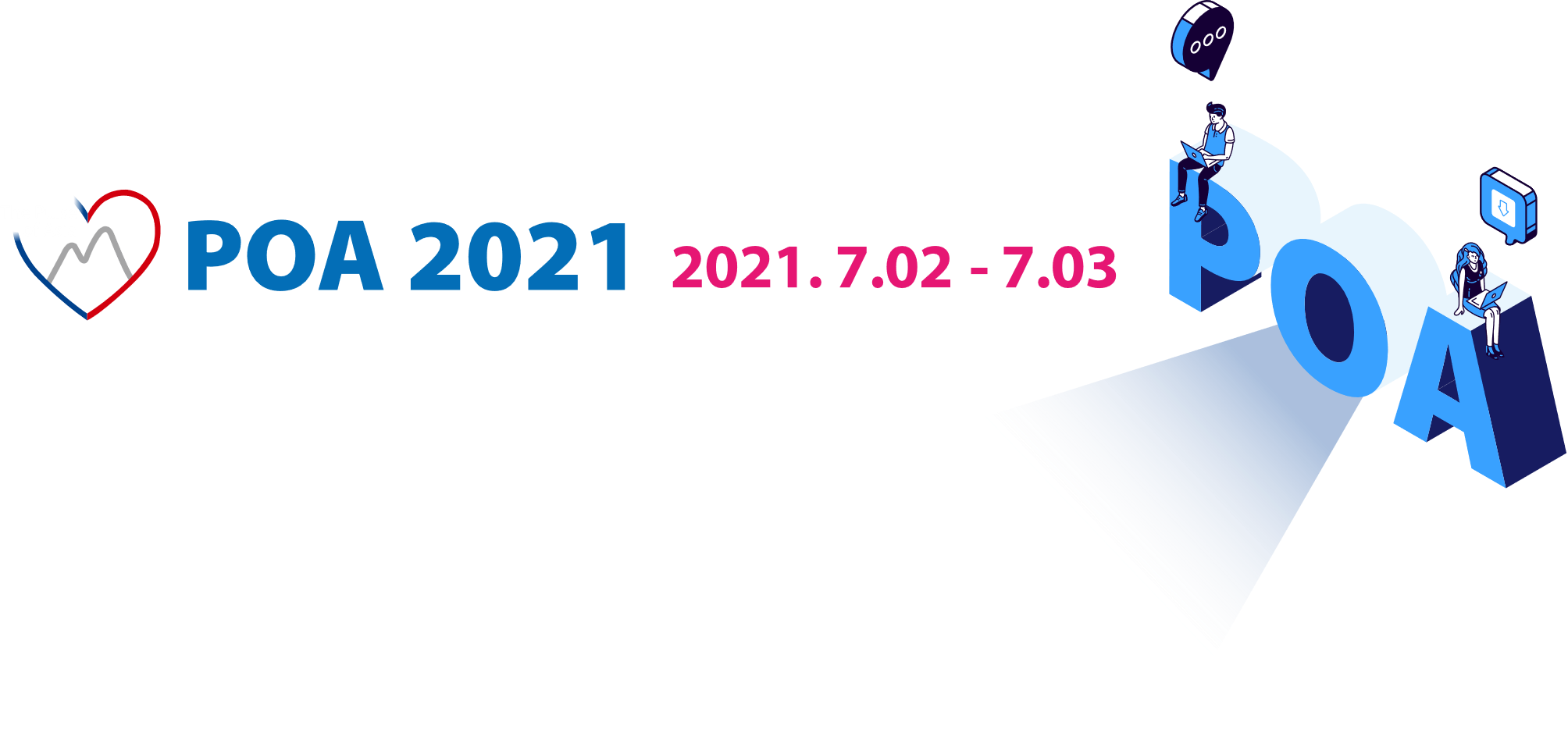 Presentation Title
Presentation Title
Presenter A1, Presenter B2,3, Presenter C4
1Department of Neurology, A University, Korea
2Department of Critical Care, B Hospital, Taiwan
3Department of Surgery, C National University Hospital, Malaysia
4Department of Emergency, D University, Japan
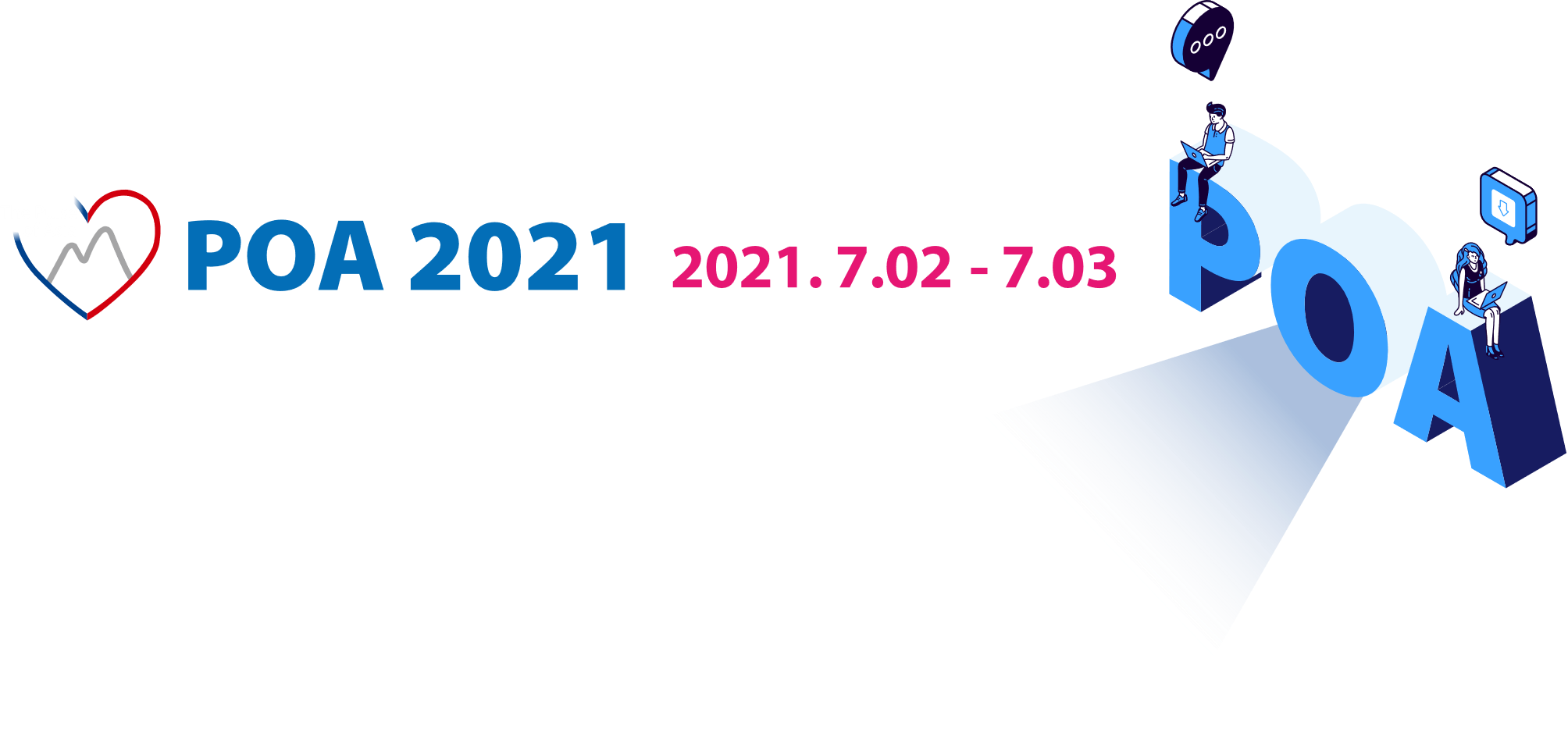 Conflict of Interest Disclosure Information
Presenter Name: ○○○ ○○○○

□ I have no relationships with for-profit or not-for-profit organization to disclose. 

□ I have the following relationship to disclose.
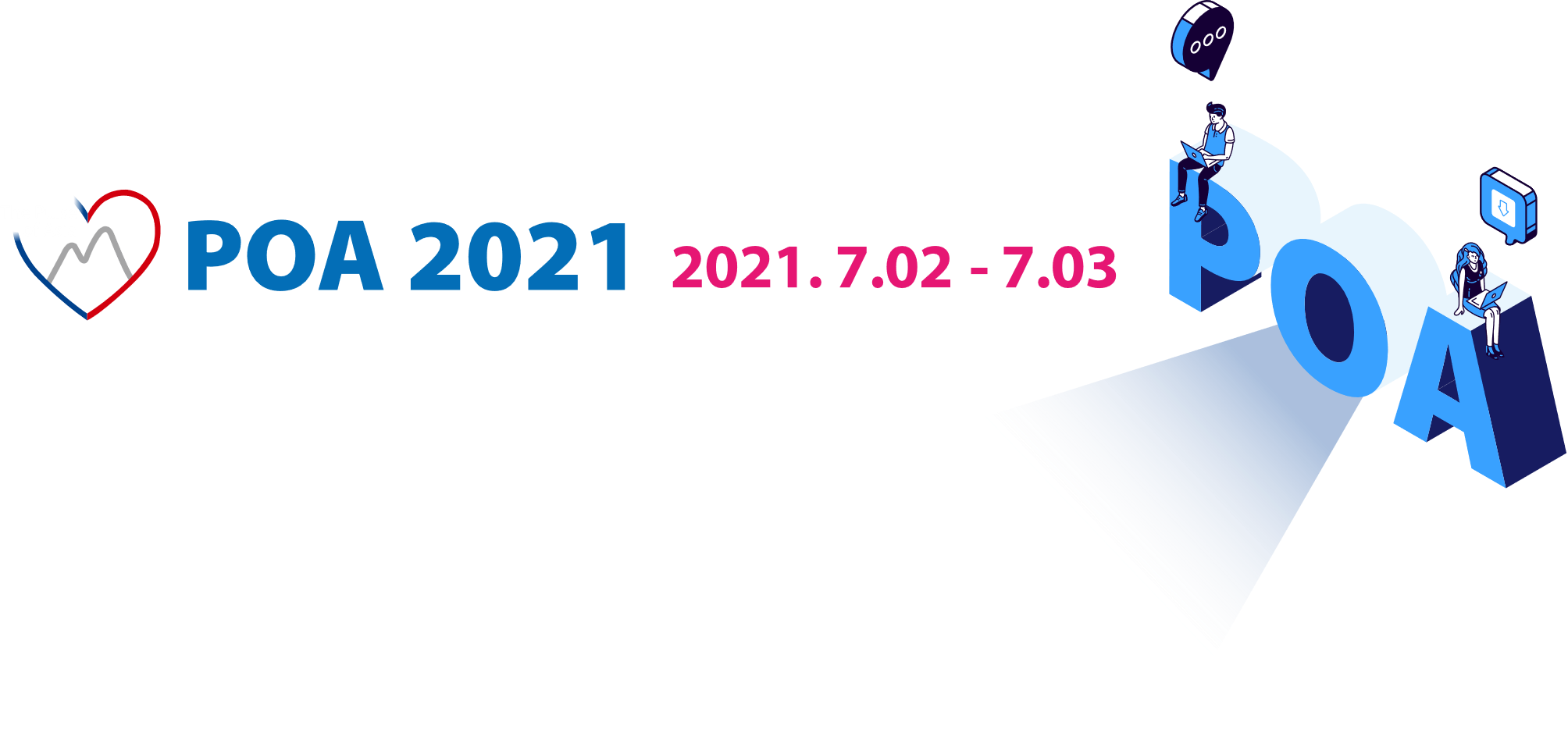 Objective
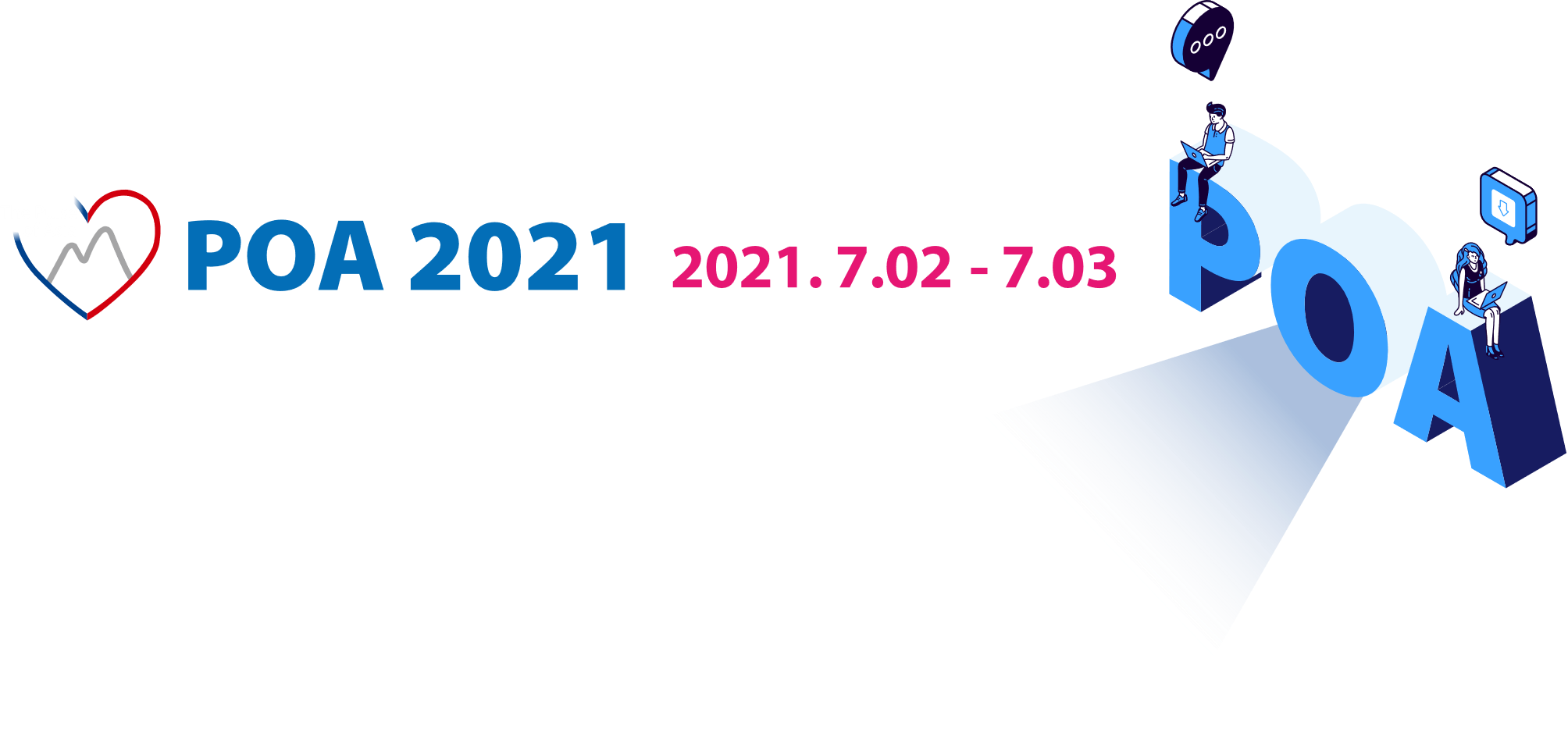 Design and Method
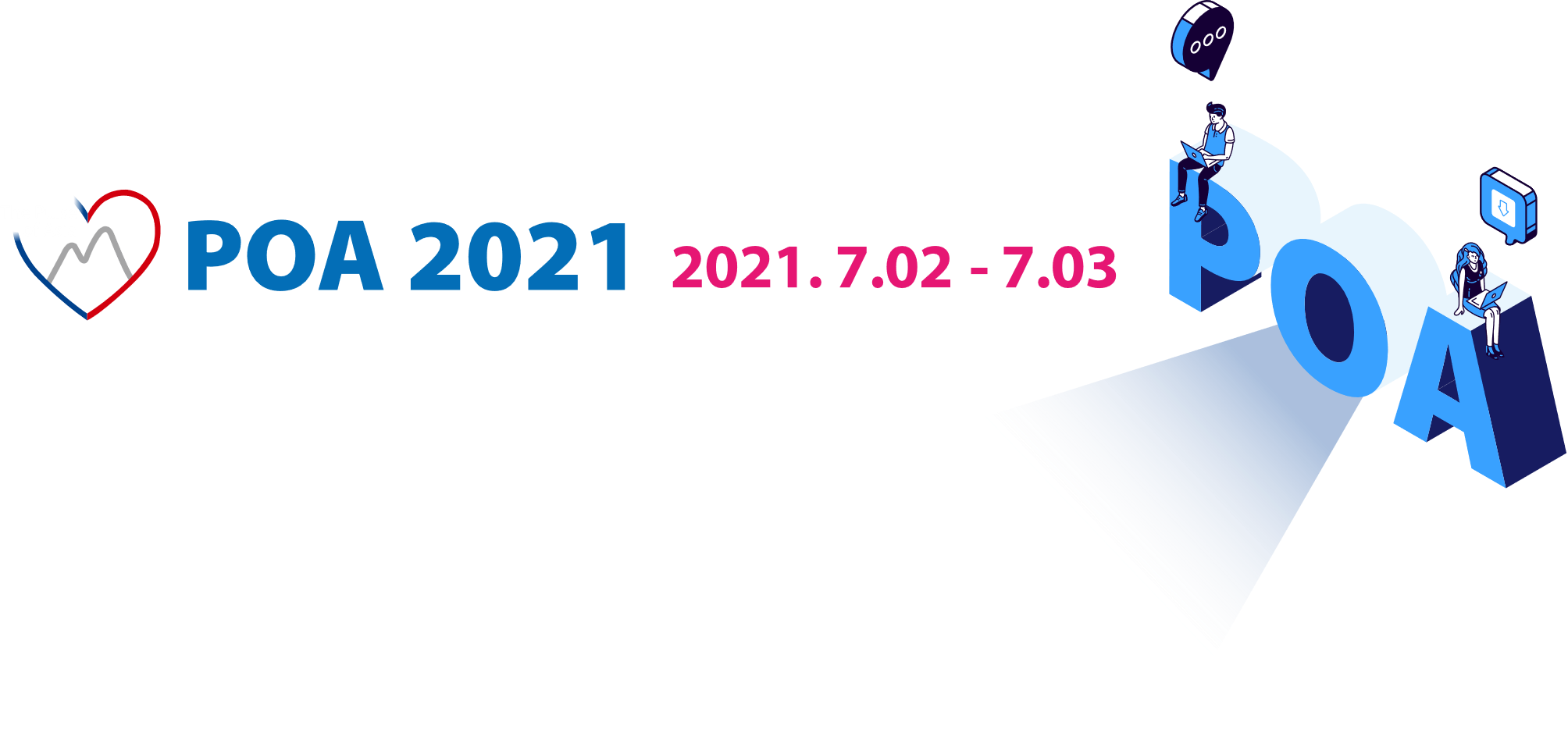 Results
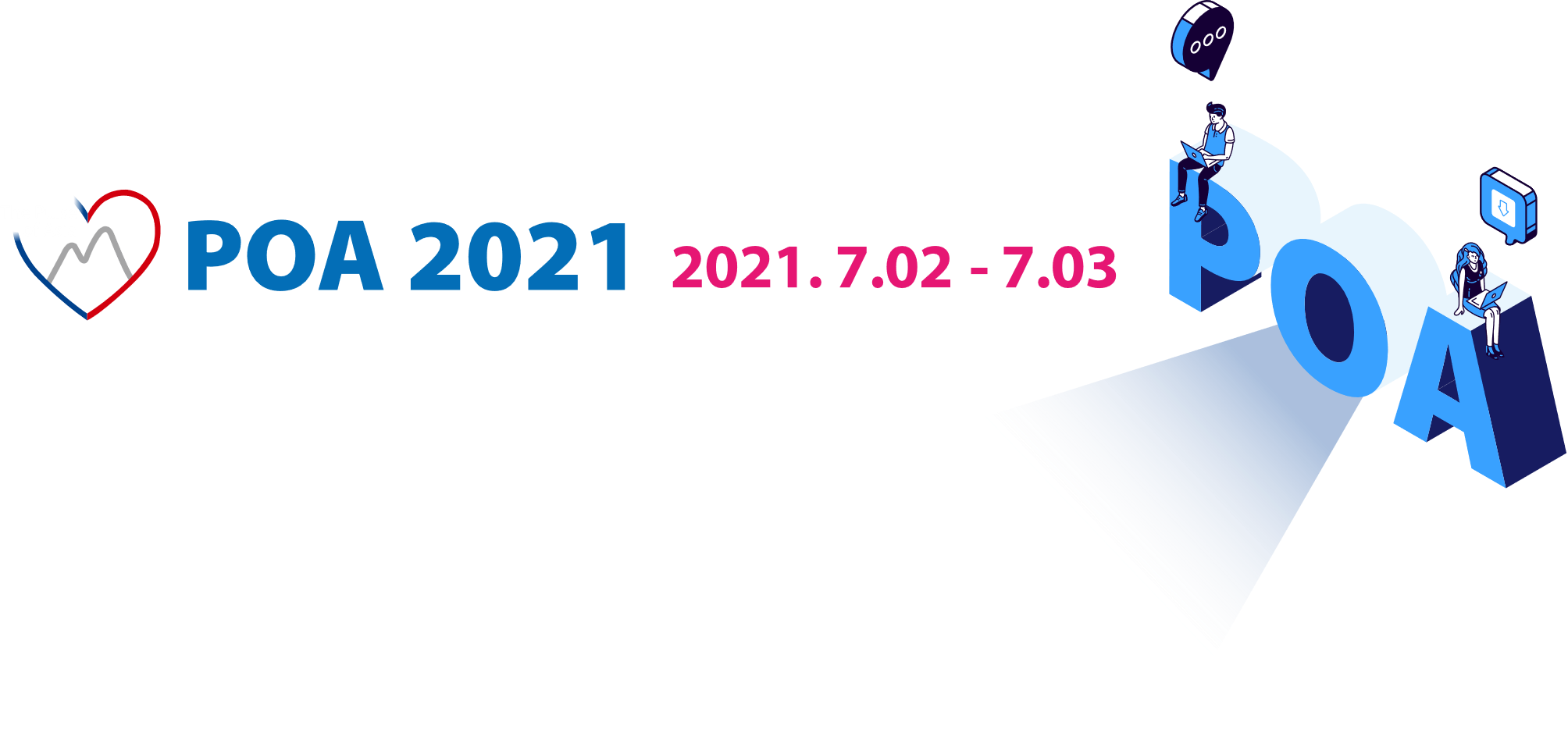 Conclusions